Августовская  секция воспитателей ДОУ
Развитие познавательно-исследовательской деятельности дошкольников через организацию детского экспериментирования
Новикова Алла Федоровна,                                      воспитатель МБДОУ детский сад общеразвивающего вида                                          «Солнышко» с.Новенькое
24  августа 2016 года
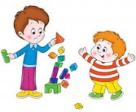 ФГОС ДО: ПОЗНАВАТЕЛЬНОЕ РАЗВИТИЕ
Задачи познавательного развития:— развитие интересов детей, любознательности и познавательной мотивации;— формирование познавательных действий, становление сознания;— развитие воображения и творческой активности;— формирование первичных представлений о себе, других людях, объектах окружающего мира, о свойствах и отношениях объектов окружающего мира (форме, цвете, размере, материале, звучании, ритме, темпе, количестве, числе, части и целом, пространстве и времени, движении и покое, причинах и следствиях и др.);— формирование первичных представлений о малой родине и Отечестве, представлений о социокультурных ценностях нашего народа, об отечественных традициях и праздниках, о планете Земля как общем доме людей, об особенностях ее природы, многообразии стран и народов мира.
МБДОУ детский сад общеразвивающего вида «Солнышко» с. Новенькое Ивнянского района
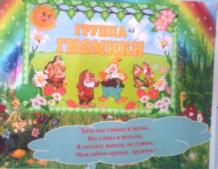 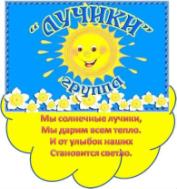 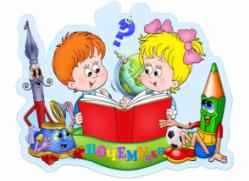 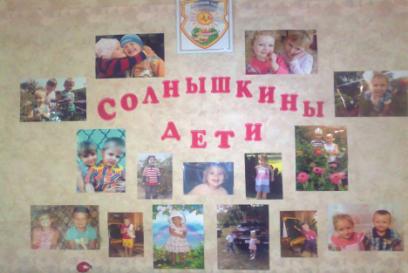 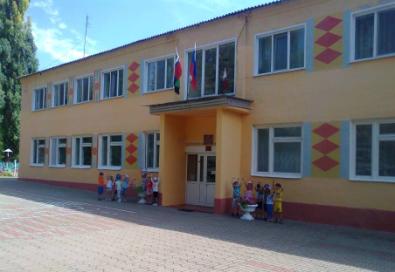 ФГОС
Содержание образовательной деятельности
Основная 
образовательная
 программа
программа 
«От рождения до школы»
Познавательная литература     для юных исследователей
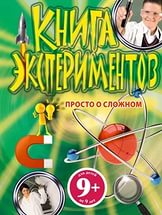 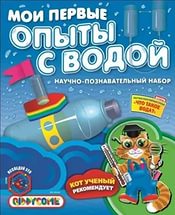 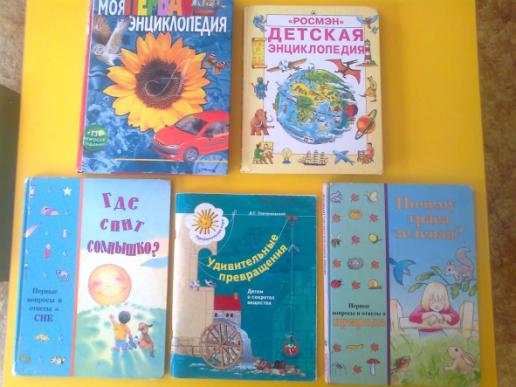 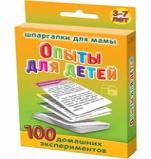 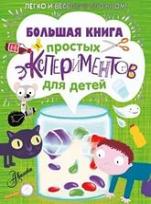 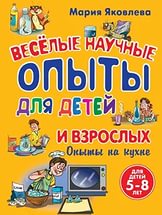 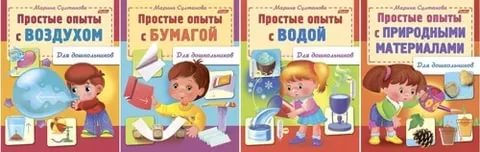 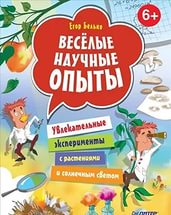 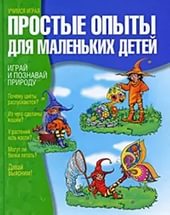 Дидактические материалы для юных исследователей
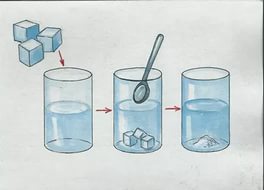 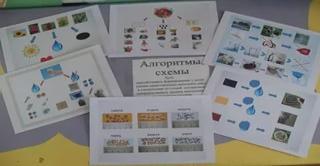 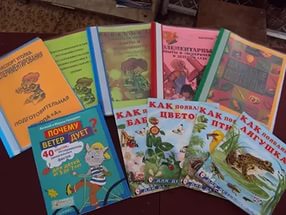 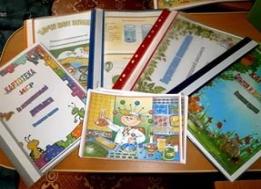 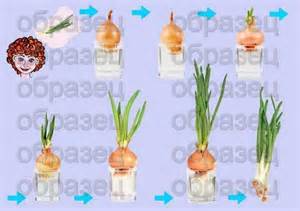 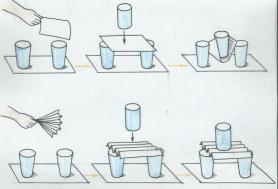 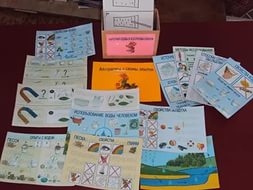 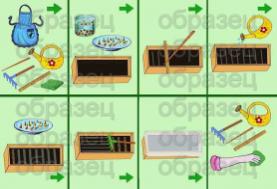 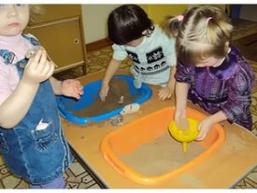 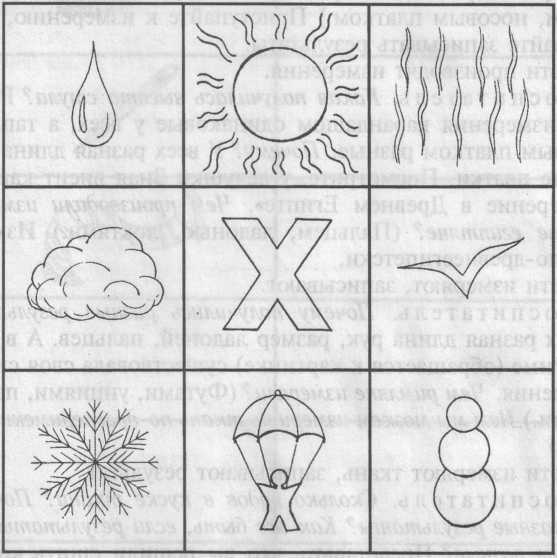 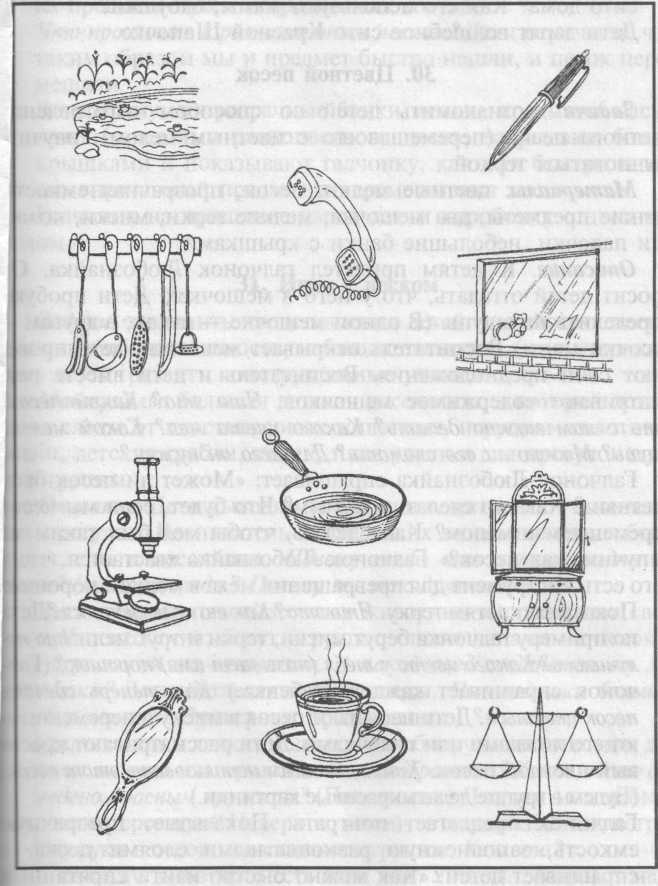 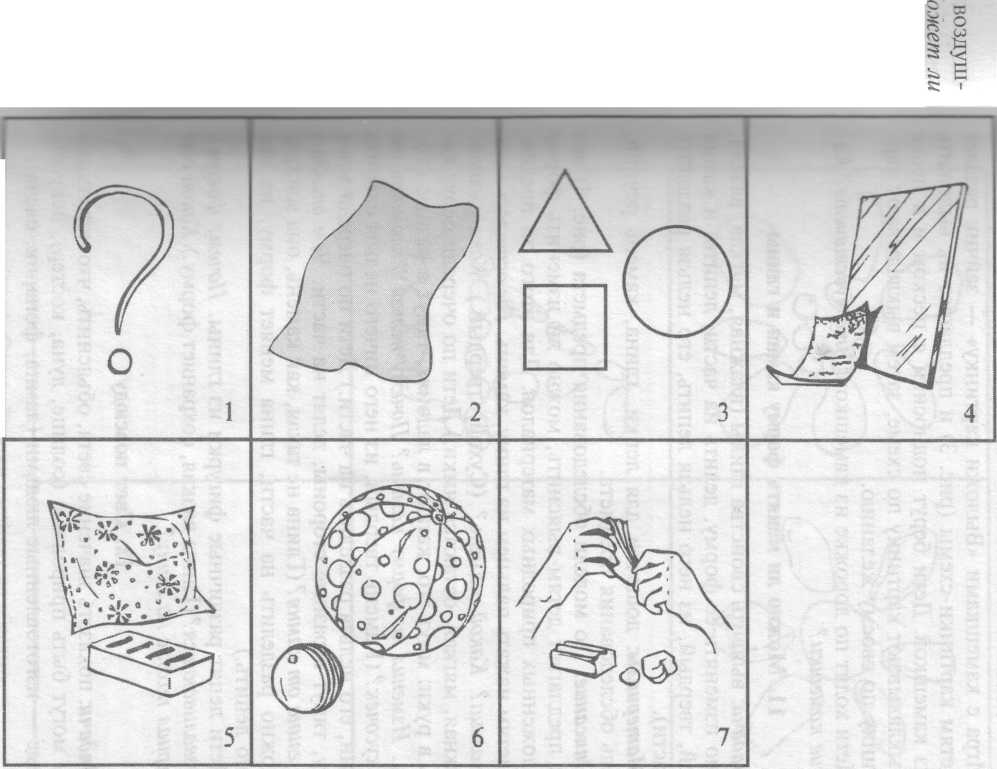 . Модель обследования предмета (камень): 
1 — название предмета; 2 — цвет; 3 — форма; 4 — гладкий или шероховатый; 5 — мягкий или твердый; 6 — большой или маленький; 7 — применение
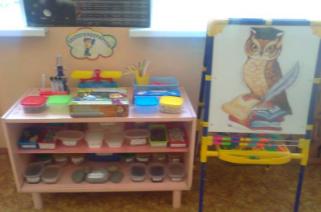 Зоны для экспериментирования
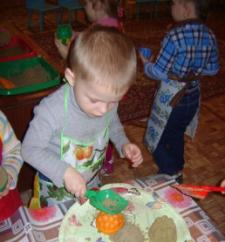 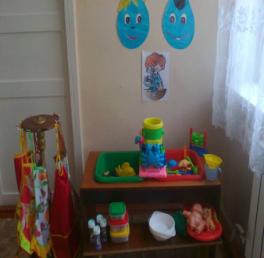 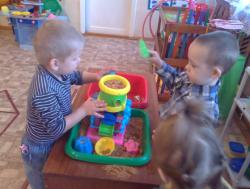 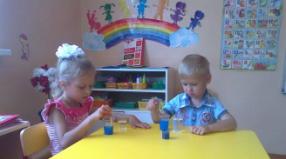 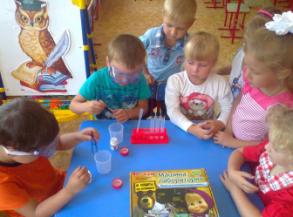 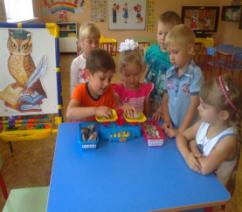 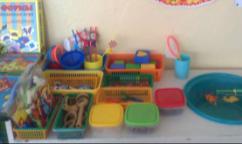 Исследовательский центр ДОУ
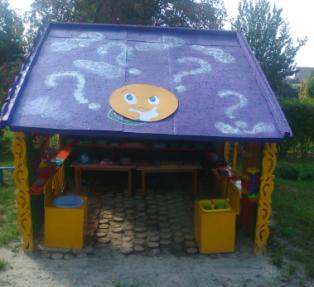 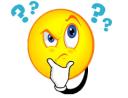 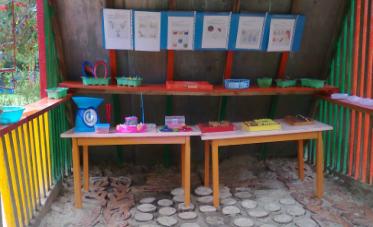 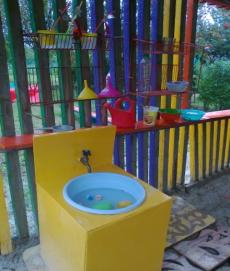 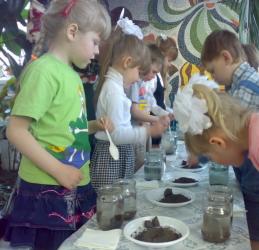 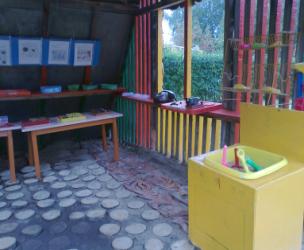 Содержание опытно – экспериментальной деятельности в ДОУ
Непосредственно-организованная деятельность с детьми
Совместная деятельность с детьми
Самостоятельная деятельность детей
Взаимодействие  с родителями
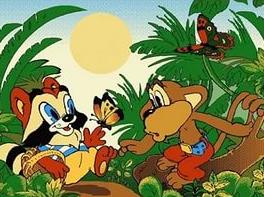 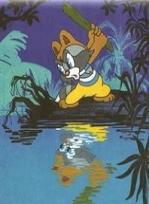 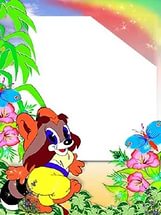 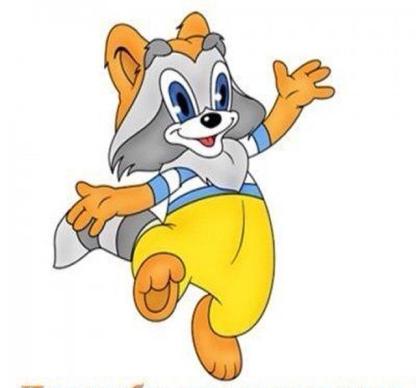 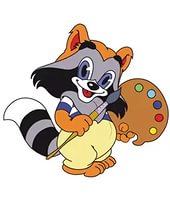 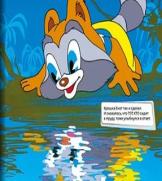 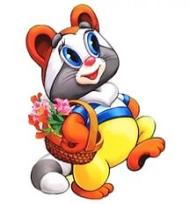 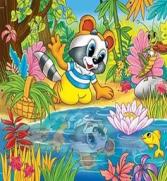 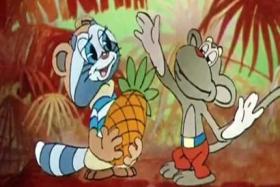 Рекреационно-образовательная зона
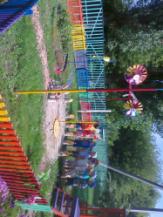 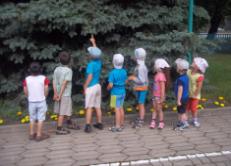 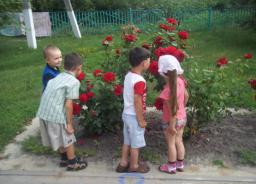 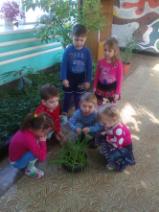 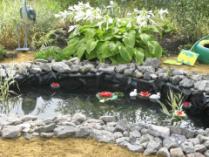 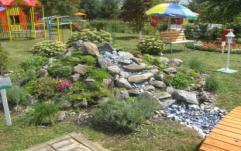 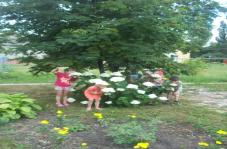 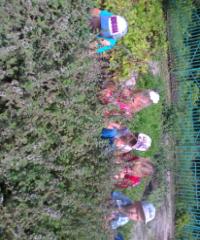 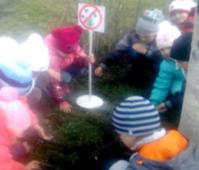 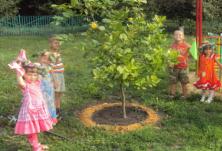 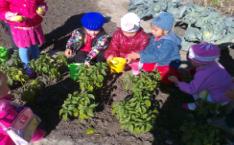 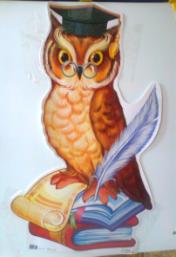 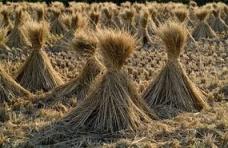 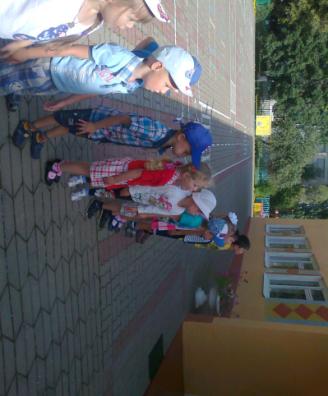 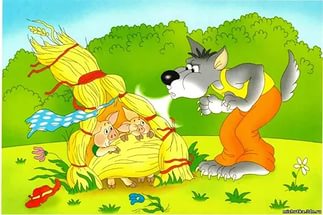 Этапы проведения эксперимента
Возникновение  проблемной ситуации Постановка исследовательской задачи,Определение методики эксперимента, плана действийОрганизация и распределение детей, выбор оборудованияПравила безопасности,   инструкции взрослых Выполнение экспериментаАнализ полученных данныхФормулировка выводов
Карточки -символы
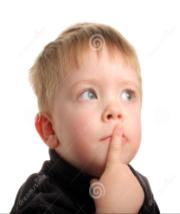 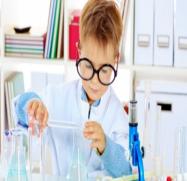 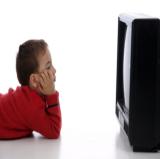 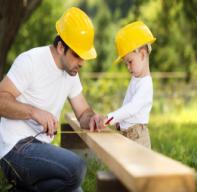 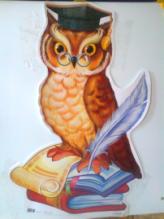 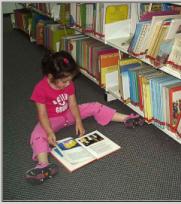 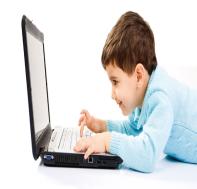 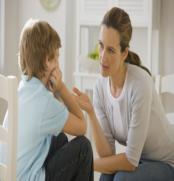 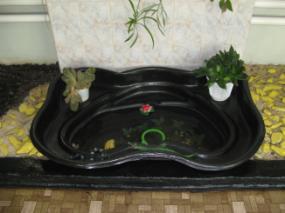 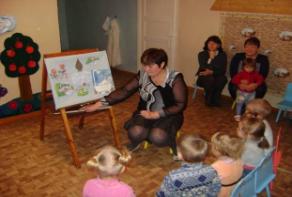 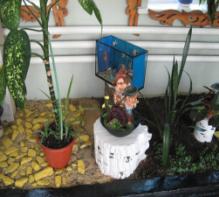 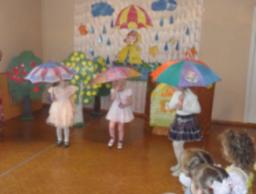 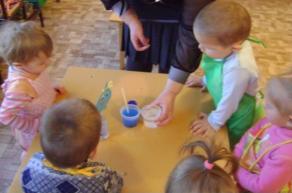 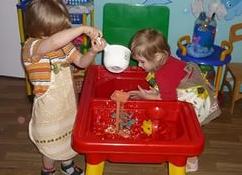 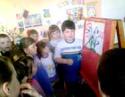 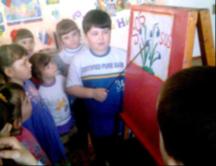 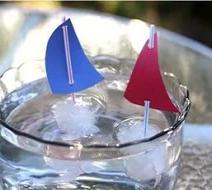 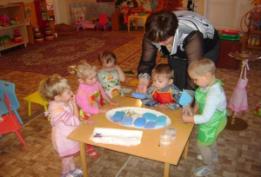 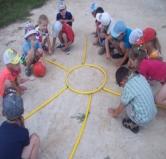 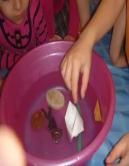 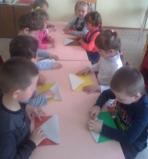 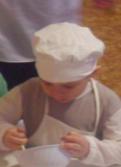 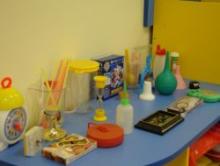 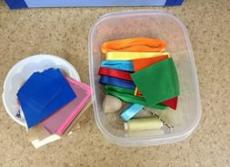 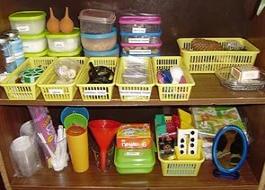 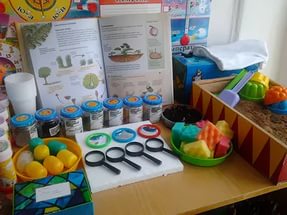 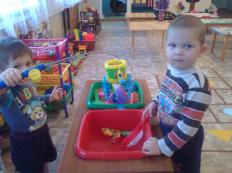 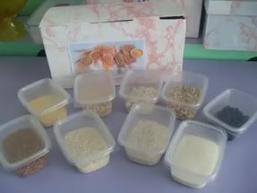 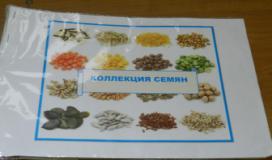 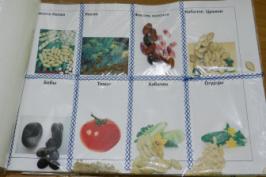 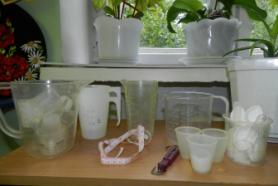 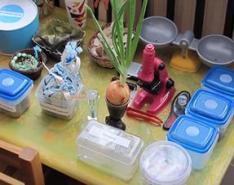 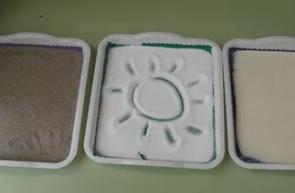 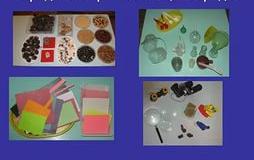 Взаимодействие с родителями
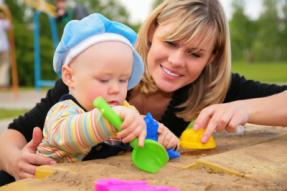 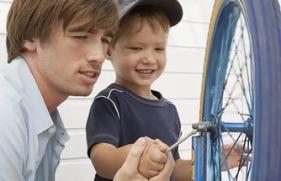 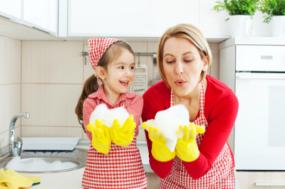 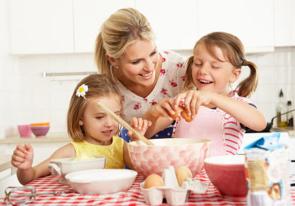 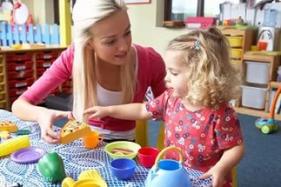 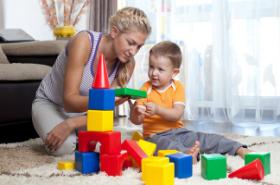 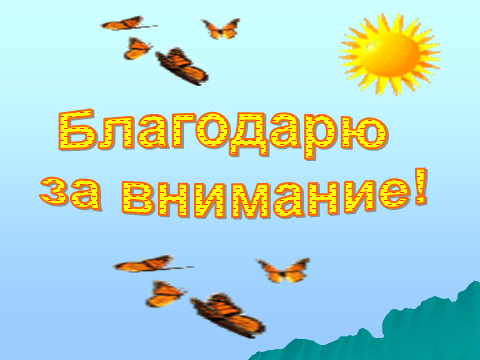